Social Determinants of Health
Ashish Kachru, President
About Altruista Health
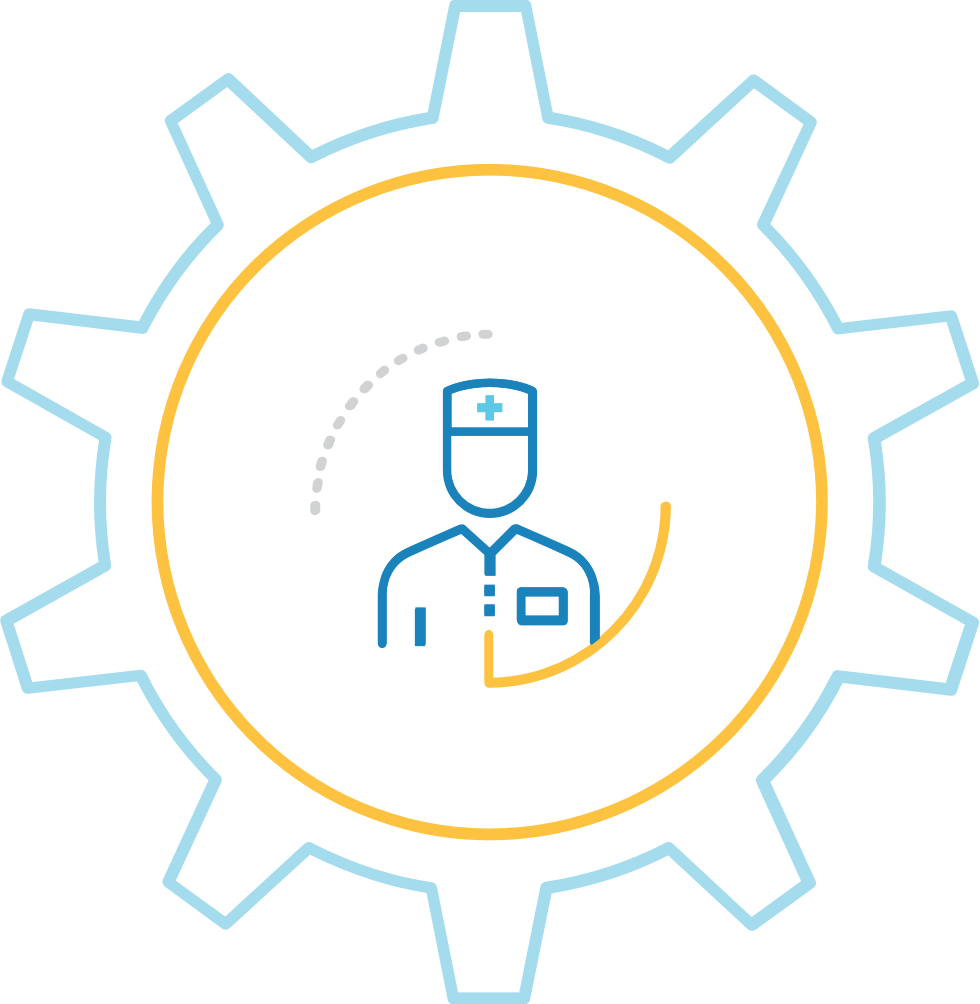 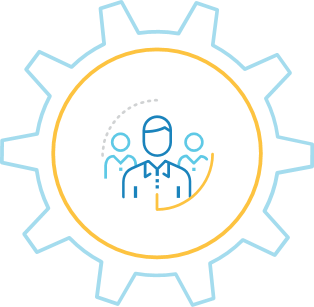 Population Health
Care Coordination
Medical Management
Altruista Health, a HealthEdge company, was founded in 2007 on a mission to provide care management software that drives significant improvements in cost savings and health outcomes for all populations. 
Our corporate headquarters is in Reston, VA and we have an office in HITEC City, India.
Our GuidingCare® platform is used by health plans to streamline care management workflows, facilitate coordination among clinical, behavioral and community resources, accelerate quality improvement and promote engagement with their members.
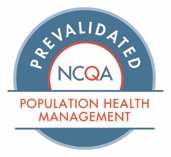 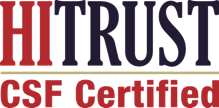 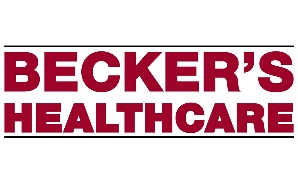 Top 70 Population Health Management 
Companies to Know
GuidingCare drives superior outcomes in a value-based, patient-centric ecosystem.
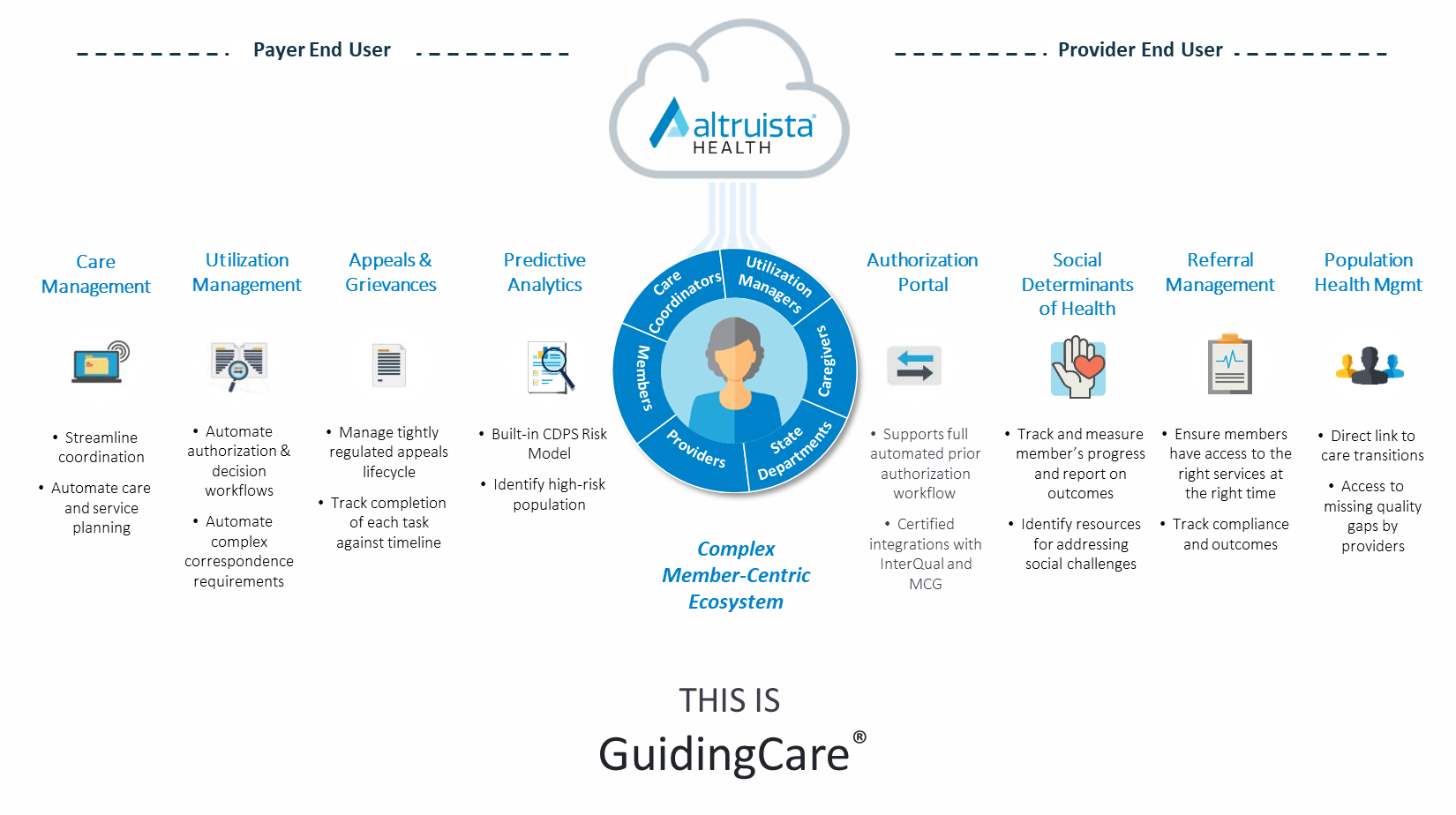 3
GuidingCare by the Numbers
5B+
50+
25+M
Contracted lives
 on GuidingCare
Unique organizations operating on GuidingCare
Transactions per year processed on GuidingCare
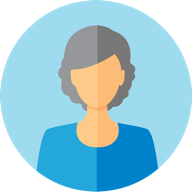 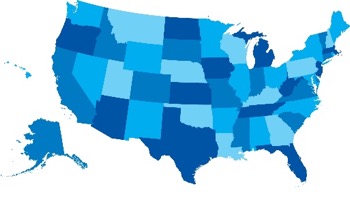 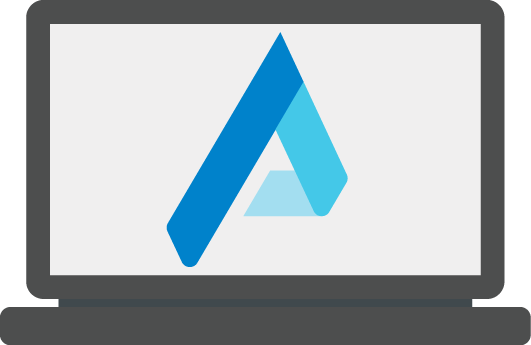 5K+
50K+
Users access 
GuidingCare
4
Mobile users with online/offline capabilities
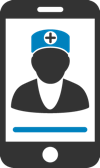 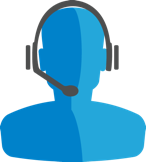 Altruista conducted a survey of U.S. health plans in August 2020 to measure top concerns.
#1 Challenge for Health Plans: 

Managing/predicting social determinants of health among members
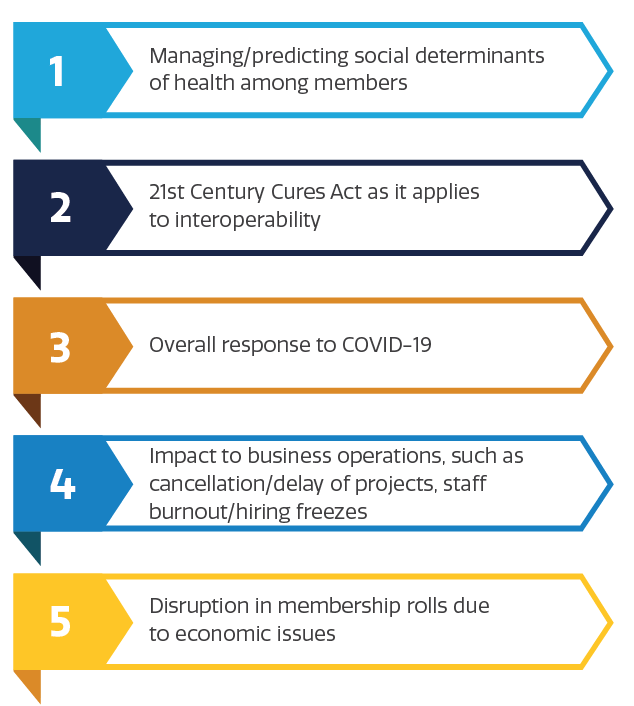 5
Altruista Health Annual Payer Index Survey – 2020.
[Speaker Notes: Altruista conducted a survey of U.S. health plans in August 2020 to measure their top concerns during the initial outbreak of COVID-19. 177 health plan leaders responded. 

The most challenging issue reported with managing SDOH, even over managing COVID and the 21st Century Cures Act. 

Managing and predicting social determinants of health among members 
Interoperability as set out by the 21st Century Cures Act
Overall response to COVID 
Impact to business operations, such as cancellation/delay of projects, staff burnout, hiring freezes, etc
Disruption in membership rolls due to economic issues]
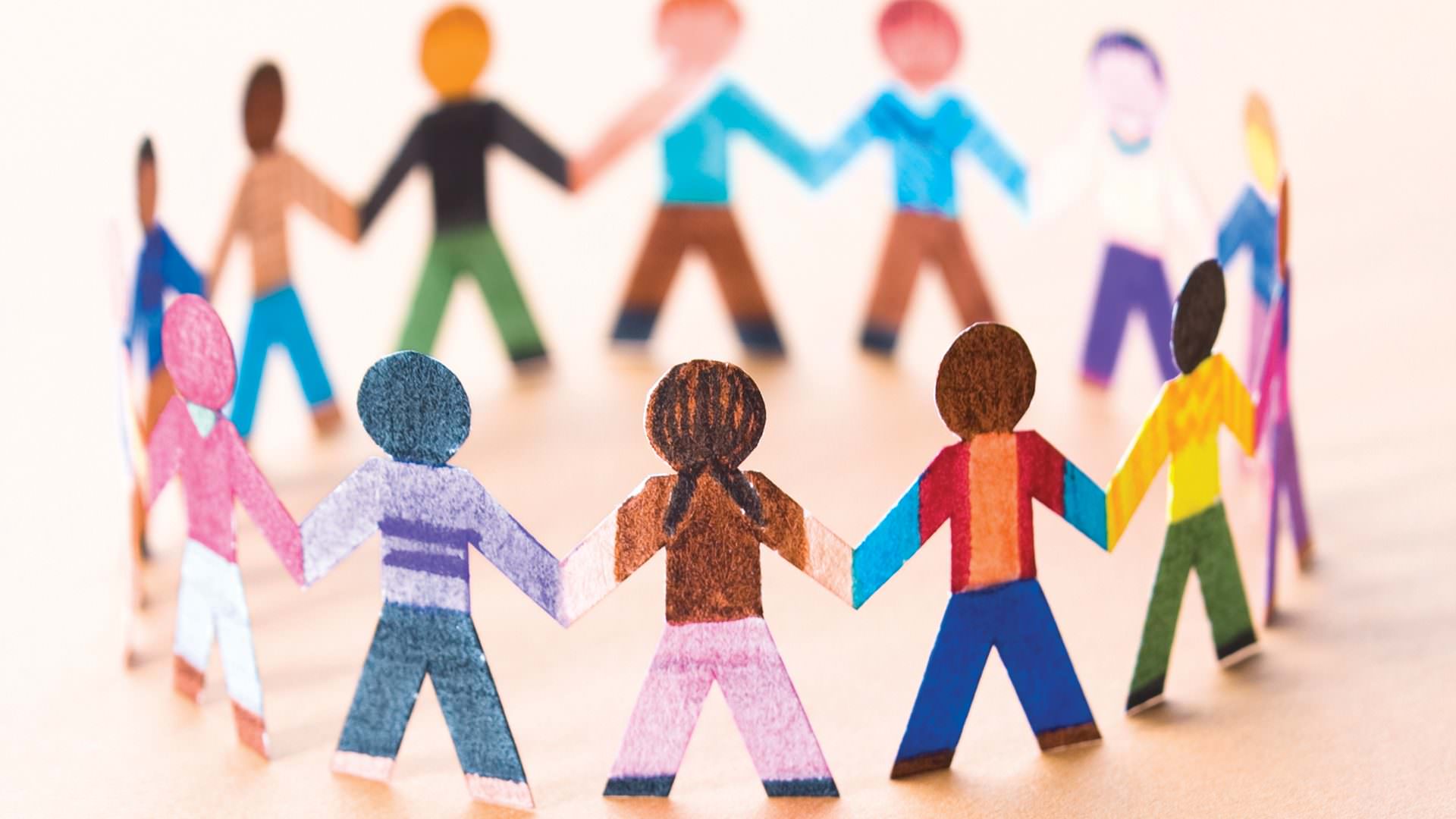 SDOH Impact
Impact on a member’s health is determined by: 
40 percent by individual behaviors
30 percent by genetics
20 percent of health by “place” — where one lives, plus environmental factors
Just 10 percent of health is impacted by what we think of as “healthcare”
Impact on costs:
Social determinants are 40 percent of the cost structure in Medicare and Medicaid.
The Robert Johnson Wood Foundation estimates that just 20 percent of patients account for 90 percent of healthcare costs.
6
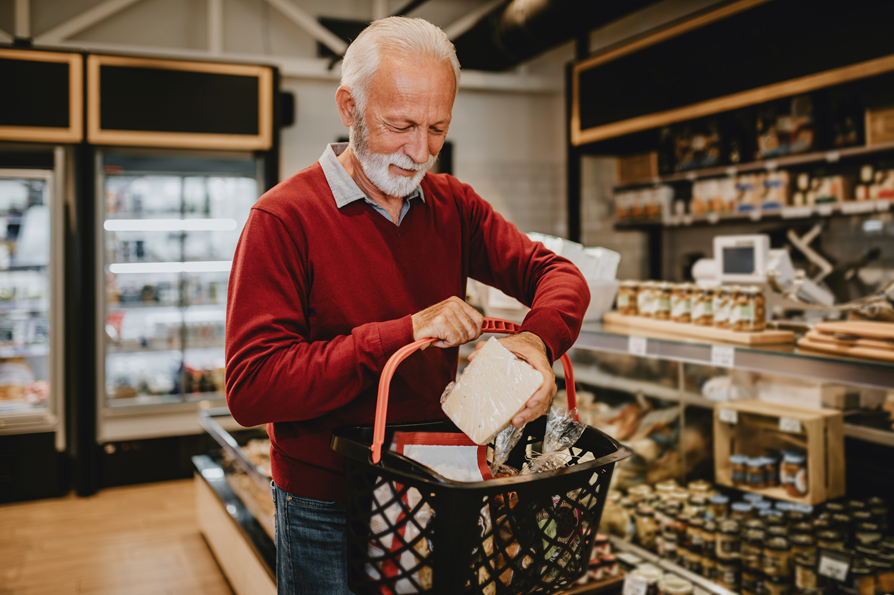 Top Social Determinants According to Health Plans
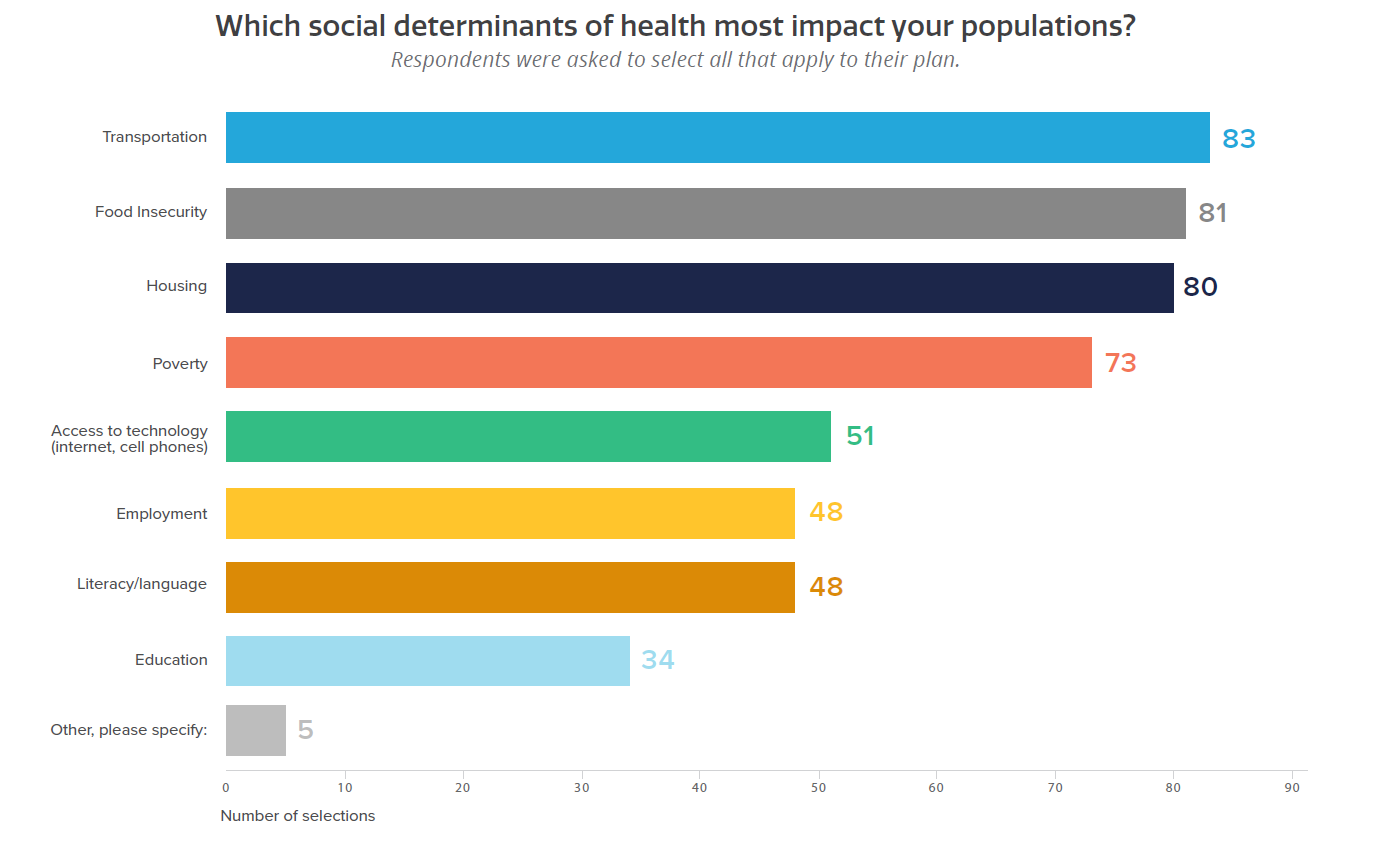 7
Altruista Health Annual Payer Index Survey – 2020.
[Speaker Notes: Social Determinants of Health (SDOH) were a top concern of many plans in the Altruista Payer Index Survey conducted in August. Health plans were asked which SDOH most impact their population and the most frequently mentioned factors were:

Transportation
food insecurity
Housing]
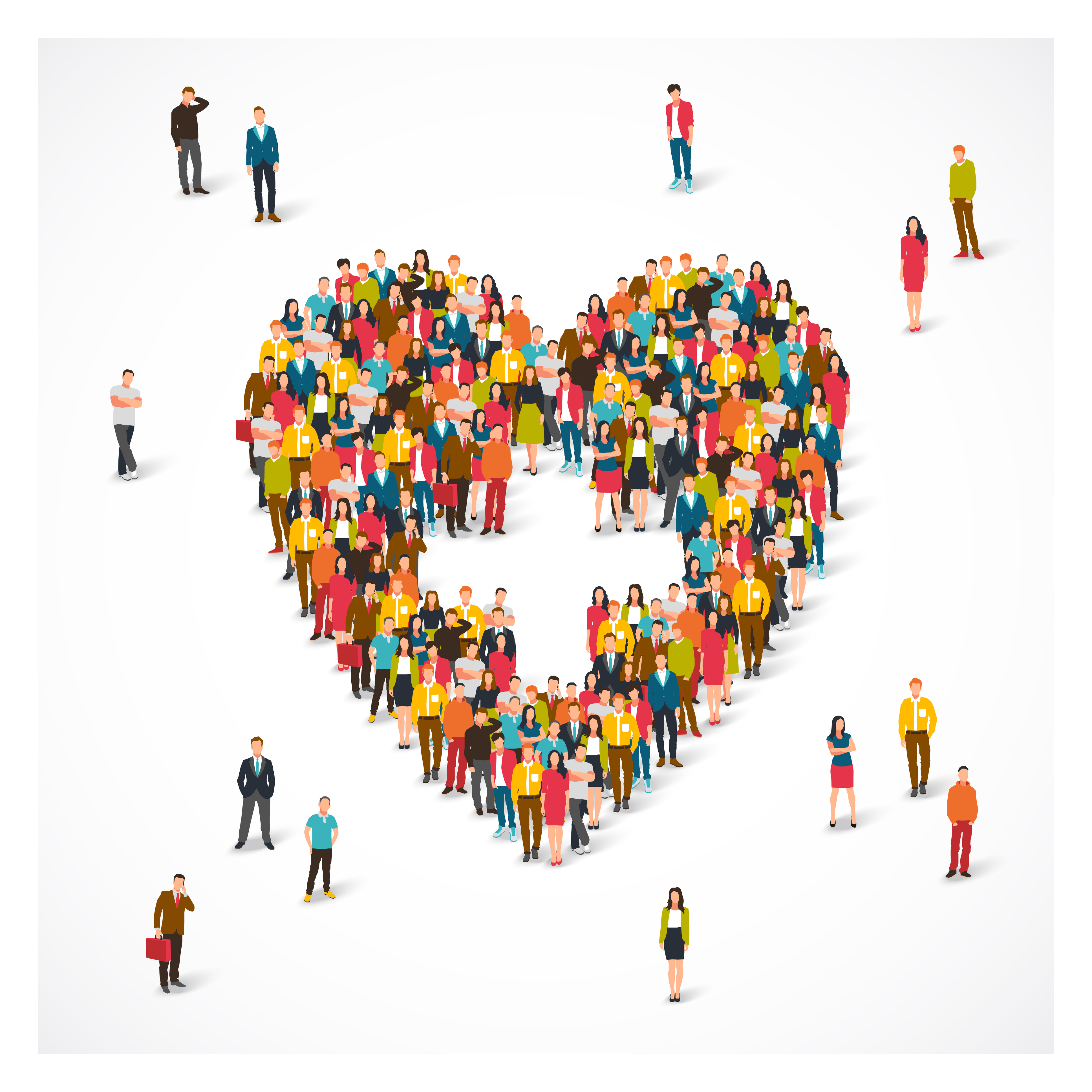 Research demonstrates that improving population health and achieving health equity will require broader approaches that address social, economic, and environmental factors that influence health.

Kaiser Family Foundation
8
Evolution of SDOH Capabilities
Purpose-built SDOH networks that drive value
Purpose-driven, accountable, contracted networks

Data-enable effectiveness and outcomes analytics
Community resources
SDOH Search and Referral
9
[Speaker Notes: Market for SDOH solutions is evolving, growing, bifurcating.
Complexity, integration touchpoints, and price points vary widely.]
How GuidingCare Addresses SDOH
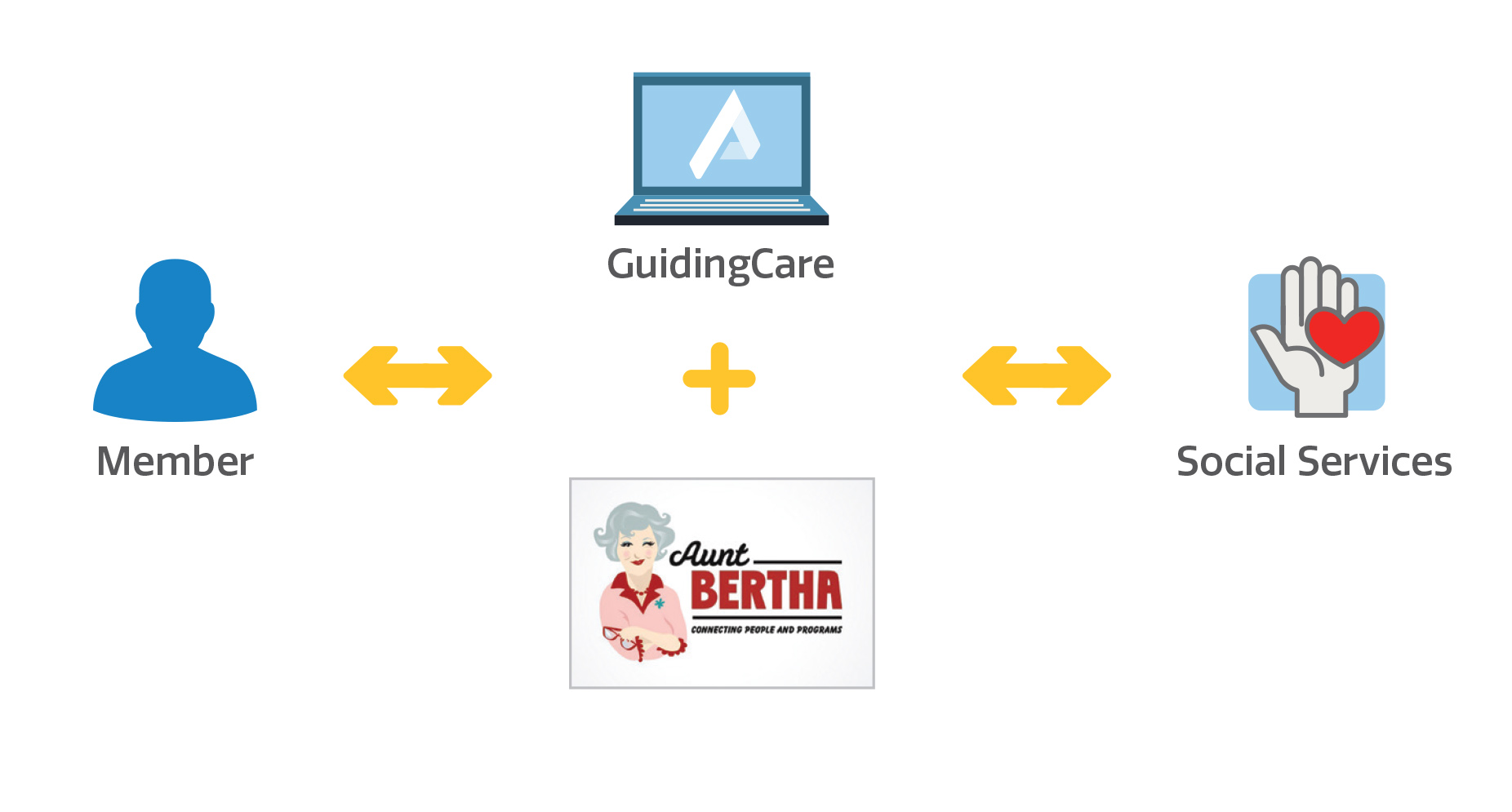 GuidingCare was one of the first care management platforms to integrate with leading social services search-and-referral platforms.
These integrations connect care managers with hundreds of local resources in housing, food, employment and financial assistance. 
GuidingCare makes it easy to refer someone at the most opportune moment, increasing odds the member will take action.
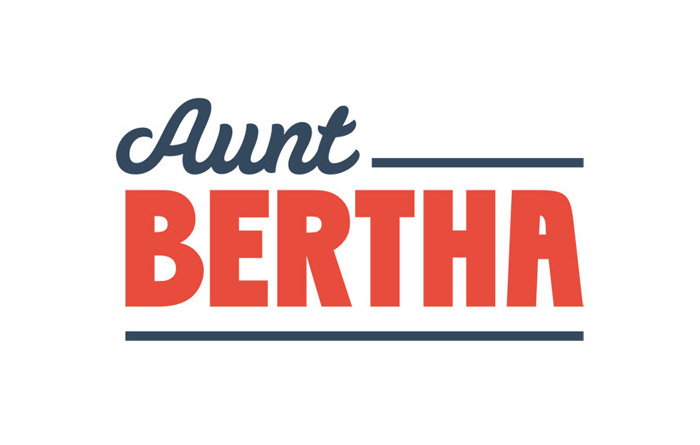 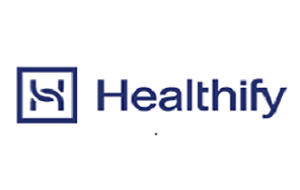 10
Finding a Community Provider or Resource
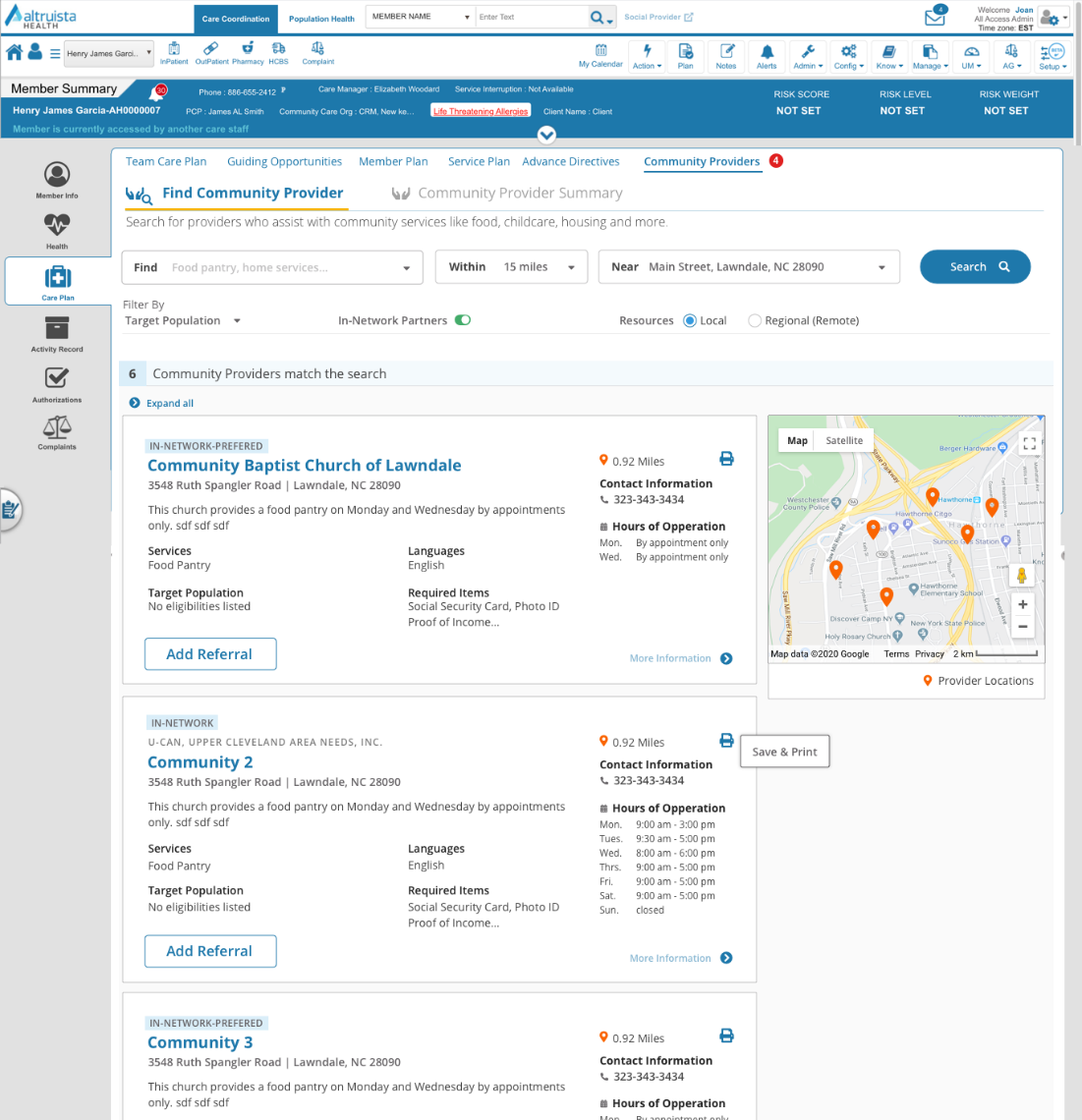 Care managers can easily find local providers and resources for members.
Full details are provided:
Services offered
Contact information and hours of operation
Required items for a referral
Referring a member to a provider is as simple as one click in GuidingCare
11
Real-time Updates
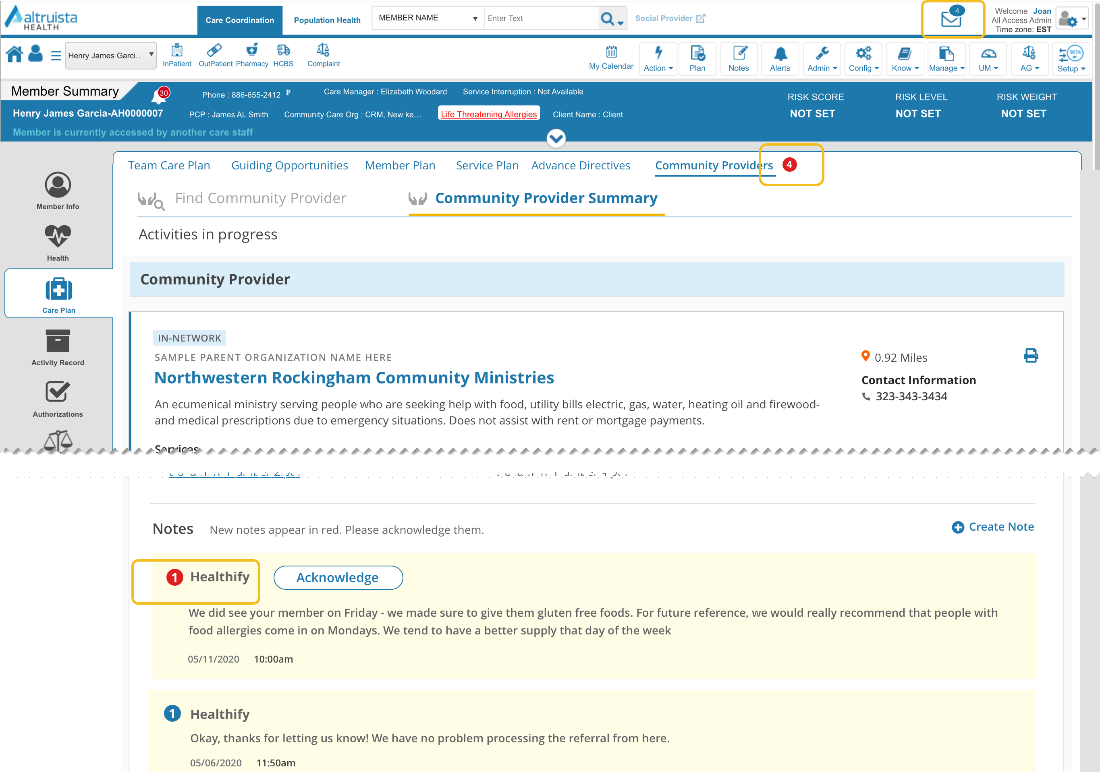 Updates made to the referral by the community provider will be pulled into GuidingCare real time. 
A notification will be displayed to attract care coordinator’s attention.
12
Contact us for 
more information

hello@altruistahealth.com

Ashish Kachru
President, Altruista Health
akachru@altruistahealth.com
Questions?
13
©2021 Altruista Health